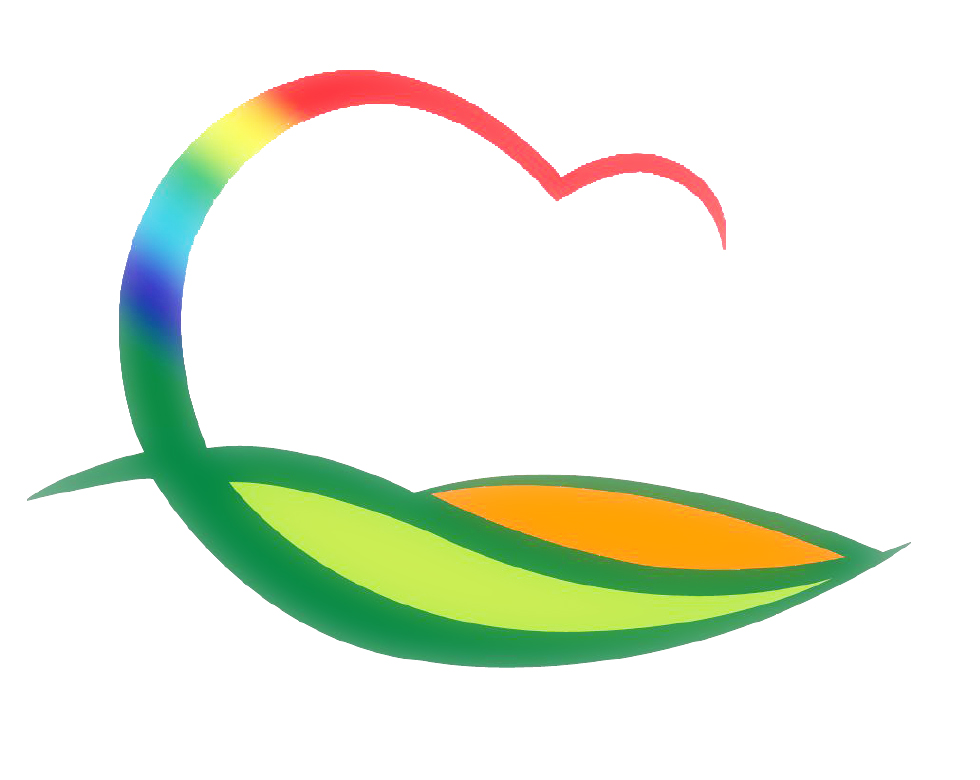 도 시 건 축 과
[Speaker Notes: 먼저, 지금의 옥천입니다.]
8-1. 영동군 관리계획 재정비 수립·용역 추진
위      치 : 영동군 전역(A=844.985 ㎢)
과업내용 :군관리계획(재정비) 결정
  - 기초조사, 토지적성평가, 전략환경 영향평가
  - 도시 기후 취약성 분석
  - 경관성∙교통성∙재해취약성∙사전재해영향성 검토
  - 지형도면 작성 및 고시, 군계획시설 단계별집행계획
용 역 비 : 1,436백만원
추진내용 
  - 미집행 군계획시설 단계별집행계획 의회 보고(제240회 임시회)
  - 군관리계획입안(안) 충청북도 사전심의
8-2. 영동읍 중앙로 전선지중화사업 추진
위     치 : 경찰서 ~ 미주맨션, 영동역 ~ 용두교
사 업 량 : L= 1.7 ㎞ 
사 업 비 : 6,000백만원(군비 3,400, 한전 등 2,600)
   ※2016년 예산 2,700백만원(군비1,500, 한전 등 1,200) 
추진내용 
   - 협약 체결(군⇔한전, 군⇔통신)
   - 실시설계 용역
8-3. 동정 급경사지 붕괴위험지구 정비사업 추진
위     치 : 영동읍 동정리 125-8번지 일원
사 업 량 : L=240m
사 업 비 : 4,000백만원
내     용 : 산석옹벽 시공(65%), 기골로 낙석지역 응급복구
8-4. 군계획도로 개설사업 
사 업 명 : 부용지구 외 7지구
사 업 량 : L=784m
사 업 비 : 3,780백만원
내     용 : 준공 4지구(부용, 추풍령, 계산리, 추풍1리)
8-5. 도로유지보수 및 보도블럭정비 사업 
사 업 명 : 군청~회동교차로 재포장 외 5지구
사 업 량 : L=1.5km
사 업 비 : 570백만원
내     용 : 영동읍, 황간면 시가지 차선도색 준공
8-6. 자전거이용활성화 사업
                                                                                                (단위 : 백만원)
8-7. 2016년도 지역개발사업 추진
사 업 량 : 68건 
사 업 비 : 2,478백만원(제1회추경 확보)
내     용 : 조사측량 및 실시설계(용역 34, 자체 34)
8-8. 다목적광장 및 쉼터조성사업 추진 
위     치 : 매곡면 옥전리 782
사 업 비 : 200백만원(도비60, 군비140)
내     용 : 착공 
  ※ 주차장, 복합경기장, 편의시설 등